Wrocław,  30 stycznia 2023 r.
Podsumowanie prac Grupy roboczej wspierającej prace nad przygotowaniem regionalnego programu operacyjnego dla województwa dolnośląskiego na lata 2021-2027
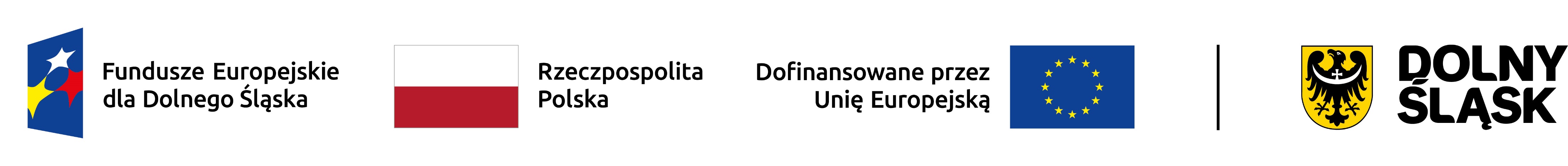 Grupa robocza wspierająca prace nad przygotowaniem regionalnego programu operacyjnego dla województwa dolnośląskiego na lata 2021-2027
Grupa została utworzona na mocy Uchwały ZWD 29.12.2020 r. 
 Skład grupy:
59 partnerów społecznych i gospodarczych;
45 przedstawicieli strony samorządowej;
12 przedstawicieli strony rządowej.

Grupa spotykała się od marca 2021 r. do listopada 2022 r. – 21 spotkań.

Dzięki wsparciu Grupy wypracowano zapisy w zakresie:
Diagnozy sytuacji społeczno - gospodarczej i ekologicznej w województwie dolnośląskim „Fundusze Europejskie Dolnego Śląska 2021-2027” – zgłoszono ponad 500 uwag;
opisów wsparcia FEDS 2021-2027 – m.in. w ramach cyklu spotkań warsztatowych w grudniu 2021 r.
Członkowie Grupy brali aktywny udział  w konsultacjach społecznych programu FEDS 2021-2027, które trwały od 24 stycznia 2022 r. do 28 lutego 2022 r.
Fundusze Europejskie dla Dolnego Śląska 2021-2027 – alokacja w podziale na fundusze:
EFRR – Europejski Fundusz Rozwoju Regionalnego (projekty infrastrukturalne): 
			1 253 908 097 EUR
EFS+ - Europejski Fundusz Społeczny (projekty miękkie):  
			480 780 644 EUR
FST – Fundusz Sprawiedliwej Transformacji (projekty dot. przemian w regionach pogórniczych – subregion wałbrzyski):  
			581 587 571 EUR
				
	ŁĄCZNIE ALOKACJA WYNOSI:  2 316 276 312 EUR
Alokacja z podziałem na formy finansowania:
Dotacje – 2 160 361 633 EUR

 Instrumenty finansowe –  155 914 679 EUR
4
Ustalenia dotyczące FEDS 2021-2027, po negocjacjach z KE
Cel Polityki 1 – Fundusze Europejskie na rzecz przedsiębiorczego Dolnego Śląska:
Przeniesienie celu szczegółowego 1.4 (wsparcie w zakresie inteligentnych specjalizacji) do 1.1 (badania i rozwój, innowacje);
Rezygnacja z e-zdrowia w e-usługach publicznych (to możliwe jako element w CP4);
Brak możliwość promocji gospodarczej regionu.

Cel Polityki 2 – Fundusze Europejskie na rzecz środowiska na Dolnym Śląsku:

Efektywność energetyczna: ustalono formy wsparcia w termomodernizacji – dotacja tylko na: 
Budynki zabytkowe i komunalne (rozumiane jako budynki, w których co najmniej 30% mieszkań stanowią mieszkania komunalne, socjalne, wspomagane i chronione) oraz 
budynki publiczne i wielorodzinne budynki mieszkalne, jeśli dodatkowo spełniają one łącznie poniższe kryteria:
a) przyjęcie przez region POP zgodnego z art. 23 dyrektywy 2008/50/WE i egzekwowanie zapisów uchwał antysmogowych oraz niewprowadzanie do tych aktów zmian niekorzystnych z punktu widzenia ochrony powietrza, w szczególności zmian polegających na łagodzeniu ograniczeń i zakazów w zakresie eksploatacji instalacji lub odroczeniu terminów wejścia w życie tych ograniczeń i zakazów;
5
Ustalenia dotyczące FEDS 2021-2027, po negocjacjach z KE
b) znajdują się na terenie gdzie wskaźnik dochodów podatkowych gminy (G) jest niższy od uśrednionej wartości dla województwa.

Wsparcie dotacyjne obejmie także budynki demonstracyjne spełniające funkcję budowania świadomości nt. konieczności oszczędzania energii i ochrony środowiska oraz wykorzystywania wszelkich metod i zasobów dla zmniejszania energochłonności budynków – (alokacja na te działania - 4,2 mln EUR).
pozostałe przypadki instrumenty finansowe; 

OZE - w większości instrumenty finansowe, dotacje tylko dla:
projektów dot. produkcji zrównoważonego biometanu; projektów, które dotyczą OZE, w których brakuje wsparcia operacyjnego lub gdy technologia ta jest niewystarczająco dojrzała (np. geotermia, perowskity) lub charakteryzuje się wyższym ryzykiem albo niższą rentownością; projektów dot. budowy magazynów energii; projektów dot. magazynowania energii, w których elementem będzie budowa infrastruktury ładowania pojazdów elektrycznych zapewniającej niedyskryminacyjny dostęp dla wszystkich użytkowników.

Gospodarka wodno-ściekowa - zwiększenie o 10 mln euro (kwota wdrażana w ramach ZIT/IIT);

Bioróżnorodność - Limit 30% alokacji bez konieczności powiązania jej z czynną ochroną przyrody;
6
Ustalenia dotyczące FEDS 2021-2027, po negocjacjach z KE
Cel Polityki 3 - Transport
Uwzględniono wsparcie infrastruktury rowerowej w wysokości 10 mln EUR;
Cel Polityki 4 – Europejski Fundusz Rozwoju Regionalnego
Odejście od wsparcia szpitali na rzecz ambulatoryjnej opieki specjalistycznej (AOS) i opieki jednodniowej.
Wdrożenie standardu dostępności POZ dla osób ze szczególnymi potrzebami w obszarze architektonicznym, cyfrowym, komunikacyjnym i organizacyjnym. 
Cel Polityki 4 – Europejski Fundusz Społeczny +
Alokacja zwiększona o dodatkowe 60 mln EUR, po zmniejszeniu transferu na poziomie krajowym środków z EFS+ do FS. Alokacja przeznaczona na: włączenie społeczne, wsparcie migrantów i projekty związane z Long Life Learning (uczenie się przez całe życie);
Wzmocnienie roli pełnomocnika ds. równości;
Dodano cel szczegółowy 4.3 (4.c) dedykowany wsparciu na rzecz równości.
Cel Polityki 5 – Wymiar terytorialny
Wsparcie 6 ZIT i 1 IIT w zakresie turystyki, kultury, fizycznej odnowy przestrzeni publicznych – trwają uzgodnienia z poszczególnymi IT, jakiego typu wsparcie w ramach przygotowywanych strategii będzie realizowane;
Wyodrębniono kwoty przeznaczone na zadania ZIT związane z koordynacją działań w ramach ZIT i monitorowaniem strategii (5 mln EUR).
7
Ustalenia dotyczące FEDS 2021-2027, po negocjacjach z KE
Cel Polityki 6 – Fundusz Sprawiedliwej Transformacji
Brak możliwości wsparcia typowej turystyki oraz rewitalizacji;
Wyłączono powiat kamiennogórski z TPST Subregionu wałbrzyskiego;
Wyłączono z programu TPST powiatu zgorzeleckiego;
Dodatkowa alokacja - 25 698 203 EUR (środki WRF – 11 252 567 EUR; środki NGEU – 14 445 636 EUR)
8
Priorytety, cele szczegółowe w programie (EFRR):
1. Fundusze Europejskie na rzecz przedsiębiorczego Dolnego Śląska – alokacja  186 765 850 EUR
Cele szczegółowe: 
1.1 Innowacyjność; 
1.2 Cyfryzacja 1.3 Konkurencyjności MŚP

2. Fundusze Europejskie na rzecz środowiska na Dolnym Śląsku – alokacja  382 249 471 EUR
Cele szczegółowe: 
2.1 Efektywności energetyczna
2.2 OZE 2.5 Infrastruktura komunalna 
2.7  Bioróżnorodność

3. Fundusze Europejskie na rzecz mobilności miejskiej Dolnego Śląska – alokacja 68 964 945 EUR
Cele szczegółowe: 2.8 Mobilność miejska.
9
Priorytety, cele szczegółowe w programie (EFRR):
4. Fundusze Europejskie na rzecz mobilności Dolnego Śląska – alokacja  332 285 645 EUR
Cele szczegółowe: 3.2 Infrastruktura drogowa i kolejowa

5. Fundusze Europejskie na rzecz zrównoważonego rozwoju społecznego na Dolnym Śląsku – alokacja  133 298 605 EUR
Cele szczegółowe: 
4.5 Zdrowie 
4.6 Kultura i turystyka

6. Fundusze Europejskie bliżej mieszkańców Dolnego Śląska – alokacja 100 312 648 EUR
Cele szczegółowe: 5.1 Zintegrowane wsparcie na obszarach miejskich; Instrumenty terytorialne: ZIT: Wrocławski Obszar Funkcjonalny, Jeleniogórski Obszar Funkcjonalny, Wałbrzyski Obszar Funkcjonalny, Legnicko-Głogowski Obszar; Zachodni Obszar Funkcjonalny; Południowy Obszar Funkcjonalny; IIT: Subregion Wrocławski.
10
Priorytety, cele szczegółowe w programie (EFS +):
7. Fundusze Europejskie na rzecz rynku pracy i włączenia społecznego na Dolnym Śląsku – alokacja  342 810 171 EUR
Cele szczegółowe: 
4.1 Zatrudnienie 
4.2 Instytucje rynku pracy 
4.3 Wyrównywanie szans 
4.4 Rozwój kompetencji 
4.8  Aktywne włączenie społeczne 
4.9 Integracja społeczna i zawodowa OPT  
4.11 Deinstytucjonalizacja
4.12  Rozwoju usług społecznych 

8. Fundusze Europejskie dla edukacji na Dolnym Śląsku – alokacja  118 487 006 EUR
Cele szczegółowe: 
4.6 Edukacja
4.7 Kształcenie osób dorosłych
11
Priorytety, cele szczegółowe w programie (FST):
9. Fundusze Europejskie na rzecz transformacji obszarów górniczych na Dolnym Śląsku – alokacja  558 324 070 EUR
Cele szczegółowe: 
8.1 Łagodzenie skutków transformacji w dziedzinie energii i klimatu, w obszarach:
 społecznym; 
 gospodarczym;
 środowiskowym.
12
Priorytety, cele szczegółowe w programie:
Pomoc Techniczna – alokacja   92 777 901 EUR
 Podział na fundusze:
 EFRR: 50 030 933 
 EFS+: 19 483 467
 FST: 23 263 501
13
Dziękuję z uwagę
14